COMP1205 Week 7
Professional Development
Legal, professional and ethical perspectives
Introduction and overviewDr Su White
http://www.edshare.soton.ac.uk/12464/
Overview: timescales and topics
Overview of entire module by multiple choice exam
Ethics and Professionalism are threads which run throughout the module
Dr Su White saw@ecs.soton.ac.uk          COMP1205 w7-12  http://www.edshare.soton.ac.uk/12464/
2
24/03/2014
Launching you forward
Dr Su White saw@ecs.soton.ac.uk          COMP1205 w7-12  http://www.edshare.soton.ac.uk/12464/
3
24/03/2014
Formal/timetabled
Informal/un-timetables
Lecture
The big picture
Pacing
Blackboard
Links and references
Out of class
Take the quizzes
Watch videos
Read overviews
Work through tasks
Think and discuss
Prepare assessments
Prepare for examination
Objective: knowledge, skills and understanding
Overview: working method
Dr Su White saw@ecs.soton.ac.uk          COMP1205 w7-12  http://www.edshare.soton.ac.uk/12464/
4
24/03/2014
[Speaker Notes: Knowledge, skills and understanding
You need build all of these]
Rationale of the structure
Guidance and prompting 
Plus… directing you to a realistic/sustainable approach

This is not the same as coding, maths or other ‘hard’ subject areas
But it is very relevant to your degree…
… and the approach is relevant to future study and work

Find out, think about, re-present
Work in groups
Find your strengths
Overcome your weaknesses
Enjoy yourselves
Dr Su White saw@ecs.soton.ac.uk          COMP1205 w7-12  http://www.edshare.soton.ac.uk/12464/
5
24/03/2014
High Level Objectives
Why we are here
To produce the best informed most widely educated CS and IT graduates in the country!
To help you learn how to argue and express yourself with informed insight on current professional and legal issues
To help you better understand how you address ‘fuzzy’ tasks which complement your technical skills

Make it a worthwhile use of your time(for you and me!)
Dr Su White saw@ecs.soton.ac.uk          COMP1205 w7-12  http://www.edshare.soton.ac.uk/12464/
6
24/03/2014
Work smarter not harder
Approaches
Intellectually 
Understand your motivations
Imaginatively
Develop and use your creativity and imagination
Make your tasks enjoyable
Intuitively
Learn to know what works for you
Pareto principle
20% of the effort produces 80% of the result
… but think about it logically, rationally
One touch
Capture all the necessary information in a single touch
Work smarter not harder
Follow up: Dan Pink – RSA Animate, see refs and links
Dr Su White saw@ecs.soton.ac.uk          COMP1205 w7-12  http://www.edshare.soton.ac.uk/12464/
7
24/03/2014
Try to balance your workload
Dr Su White saw@ecs.soton.ac.uk          COMP1205 w7-12  http://www.edshare.soton.ac.uk/12464/
8
24/03/2014
One way or another
Dr Su White saw@ecs.soton.ac.uk          COMP1205 w7-12  http://www.edshare.soton.ac.uk/12464/
9
24/03/2014
And remember…
Your mind is like a parachute
It works bestwhen open
Dr Su White saw@ecs.soton.ac.uk          COMP1205 w7-12  http://www.edshare.soton.ac.uk/12464/
10
24/03/2014
Legal & professional
How you will know, how we will know
Why does it matter?
Your degree is accredited
Employers expect awareness
Choose the workplace which suits you
Think forward
NOTE
You are not expected to
 be a lawyer
You are expected to
 demonstrate and awareness of laws which impact on the workplace
Self check
Confidence	
“I have watched the videos”
“I have read the notes”
“I have tackled the tasks”
“I have worked out how it is relevant to my plans”
“I have prepared for the exam”
Online exam
Multiple choice questions
Legal & professional
Dr Su White saw@ecs.soton.ac.uk          COMP1205 w7-12  http://www.edshare.soton.ac.uk/12464/
11
24/03/2014
professional and legal issues might include
environment
e-commerce
creativecommons
intellectualproperty
freedom of information
greenICT
professionalism
code ofconduct
open source
opendata
accessibility
digitalfutures
employmentrights
employmentrights
e-government
equality
globalisation
security
file-sharing
defamation
semanticweb
academicethics
inclusivity
outsourcing
linkeddata
computercrime
professionalbodies
localisation
civic duty
digitalrights management
free speech
libel
socialenterprises
healthandsafety
surveillance
hacking
pornography
responsibility
data protection
privacy
digitaldivide
copyright
censorship
ethics
discrimination
morals
Dr Su White saw@ecs.soton.ac.uk          COMP1205 w7-12  http://www.edshare.soton.ac.uk/12464/
12
24/03/2014
Take ownership
What do you want to do?
What CS/IT areas really interest you?
Identify the topics where you plan to be an expert
Dr Su White saw@ecs.soton.ac.uk          COMP1205 w7-12  http://www.edshare.soton.ac.uk/12464/
13
24/03/2014
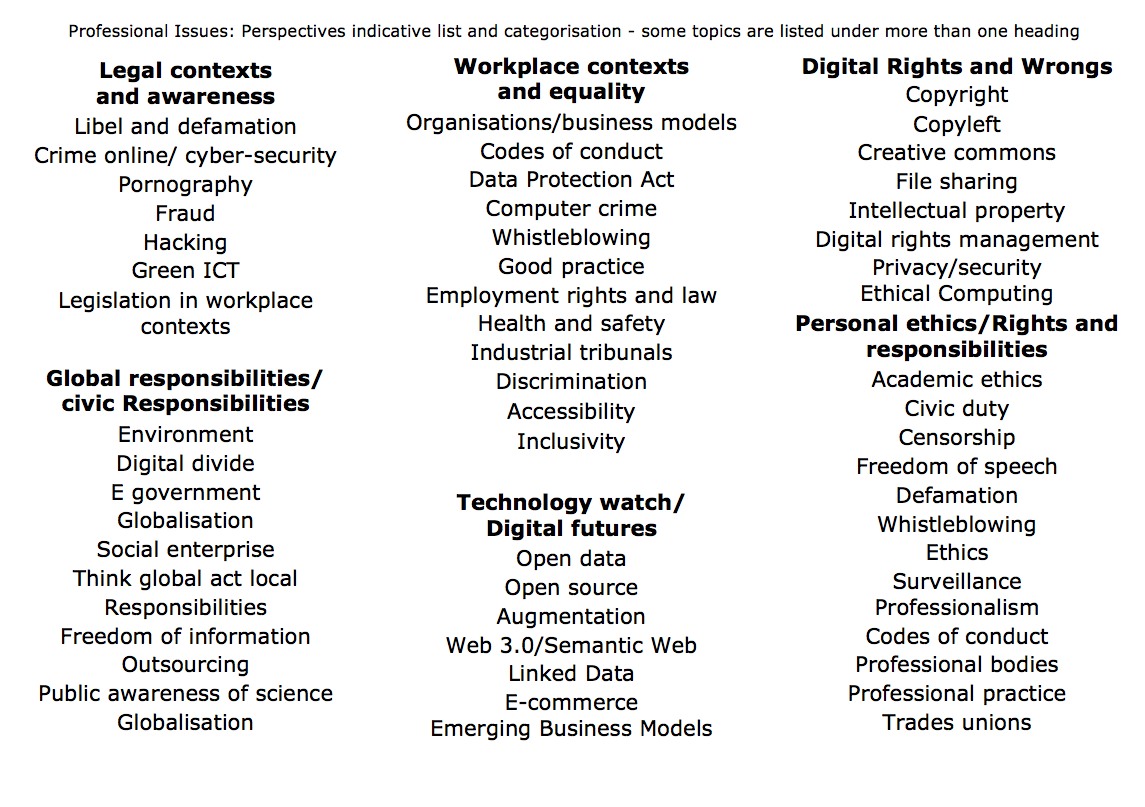 Dr Su White saw@ecs.soton.ac.uk          COMP1205 w7-12  http://www.edshare.soton.ac.uk/12464/
14
24/03/2014
Reminder: rationale of the structure
Guidance and prompting 
Plus… directing you to a realistic/sustainable approach

This is not the same as coding, maths or other ‘hard’ subject areas
But it is very relevant to your degree…
… and the approach is relevant to future study and work

Find out, think about, re-present
Work in groups
Find your strengths
Overcome your weaknesses
Enjoy yourselves
Dr Su White saw@ecs.soton.ac.uk          COMP1205 w7-12  http://www.edshare.soton.ac.uk/12464/
15
24/03/2014
Quiz
Quiz notes
You will be invited to respond to a short survey/quiz (midweek)
Designed to find calibrate
The progress you have made so far
Your familiarity with topics we are going to study
Your familiarity with the topics within the exam
The way which you are relating COMP1205 to the rest of your studies
Your responses will be anonymous

But

I can send you reminders …If you have not completed the task
Before next week
The quizzes are designed help you understand the breadth of the topics we are going to study in a quick and easy way
Dr Su White saw@ecs.soton.ac.uk          COMP1205 w7-12  http://www.edshare.soton.ac.uk/12464/
16
24/03/2014
Independent Study
Watch, visit, study, review
Watch
RSA Animation on Motivation
http://youtu.be/u6XAPnuFjJc
Data Protection Act (from the ICO)
“The lights are on” http://youtu.be/wAe4358amJc
“Data Day Hygiene”http://youtu.be/CdYWoLC7TNI
Tick Tockhttp://youtu.be/Tdff6UPzvDQ
Visit and study
Information Commissioners Officehttp://ico.org.uk/what_we_cover/legislation
	Review
This week’s slides and instructions
Before next week
Use your judgment to decide how carefully you work on a video, reading or taskremember keeping up to date makes it more likely you will pass the examalso  they are designed to prepare you for next week’s class
Dr Su White saw@ecs.soton.ac.uk          COMP1205 w7-12  http://www.edshare.soton.ac.uk/12464/
17
24/03/2014
This week… and next
Think about
Dr Su White saw@ecs.soton.ac.uk          COMP1205 w7-12  http://www.edshare.soton.ac.uk/12464/
18
24/03/2014
Overview: timescales and topics
Overview of entire module by multiple choice exam
Ethics and Professionalism are threads which run throughout the module
Dr Su White saw@ecs.soton.ac.uk          COMP1205 w7-12  http://www.edshare.soton.ac.uk/12464/
19
24/03/2014